Nitrogen Fertilizer Manufacturing on the Northern Plains: Alternatives & Opportunities
David Ripplinger
CornVention 2013
Fargo, North Dakota
February 20, 2013
The Cure for High Prices…
Anhydrous Ammonia Retail Price Paid, Northern Plains
Source: USDA, Agricultural Prices Paid
The Response
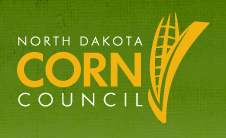 The North Dakota Corn Utilization Council initiated  a series of studies to address high nitrogen fertilizer projects, including two with the Department of Agribusiness and Applied Economics.
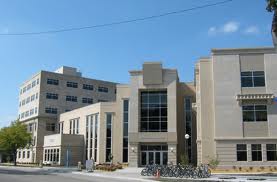 The Projects
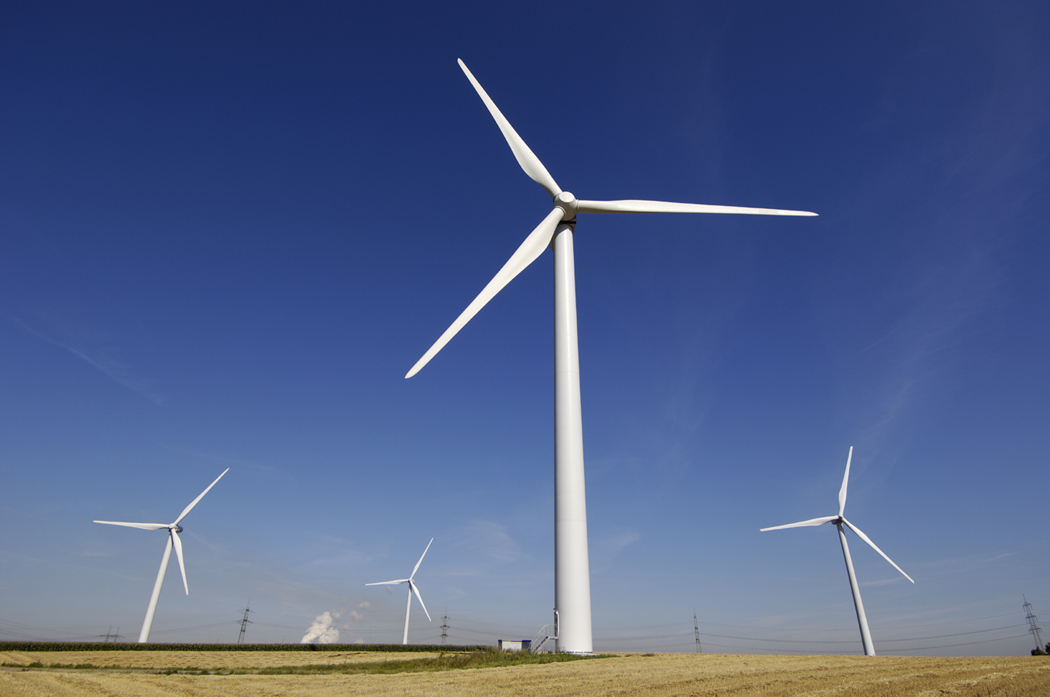 Green fertilizer


Flare gas utilization
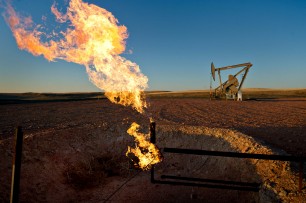 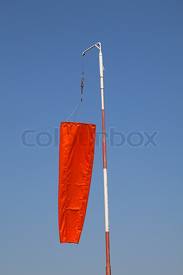 The Findings
Green fertilizer
- Expensive 
- Unreliable
Flare gas utilization
- Economies of scale 
- Expensive to collect
- Especially at large scale
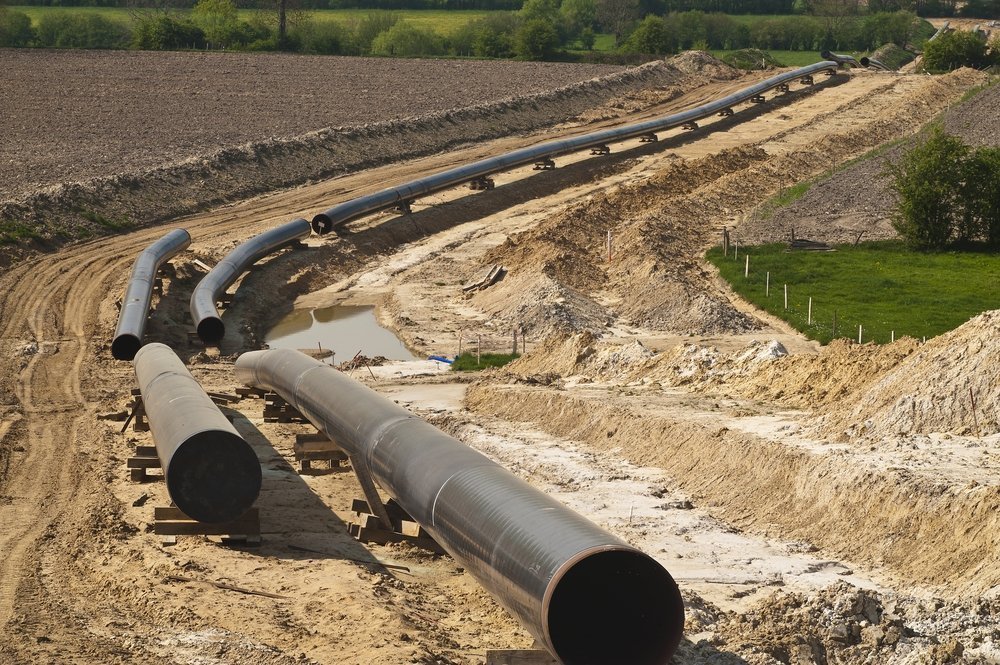 …in the meantime…
New Technology was Commercialized
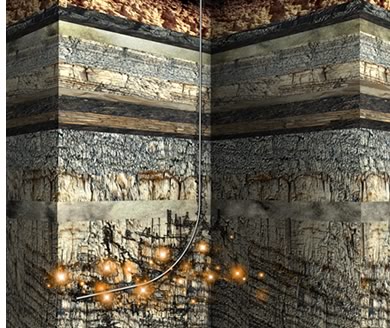 Causing Production to Increase (especially in North Dakota)
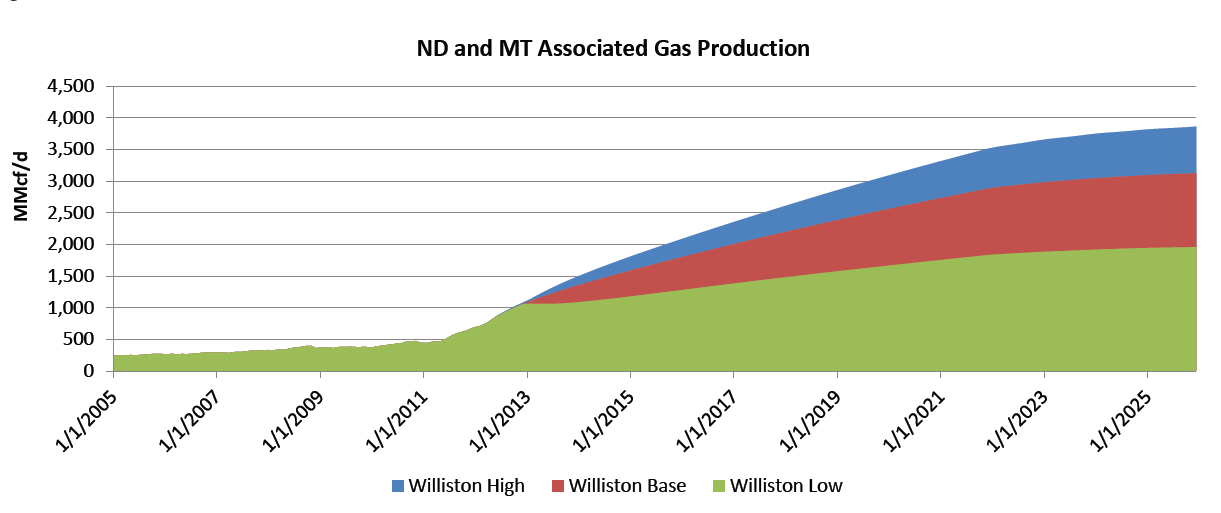 Source: Bentek, HPDI
And Prices to Fall
Historical NYMEX Henry Hub Natural Gas Futures Prices (Nearby)







		

Source: EIA, 2012
The feasibility analysis that ruled out collecting flare gas demonstrated the merits of traditional nitrogen manufacturing.

Why not build a world-scale 
nitrogen fertilizer plant?

Buy natural gas ‘off the pipe’?
Provide a Natural Hedge for Farmers
Input
Costs
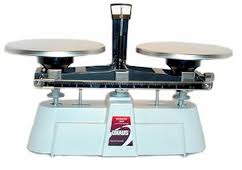 Investment Returns
Reframing the opportunity
North America is a Low-Cost Supplier of Natural Gas/Products
Low cost production
High demand in market
Low/no transportation costs
And North Dakota is at the Center of It
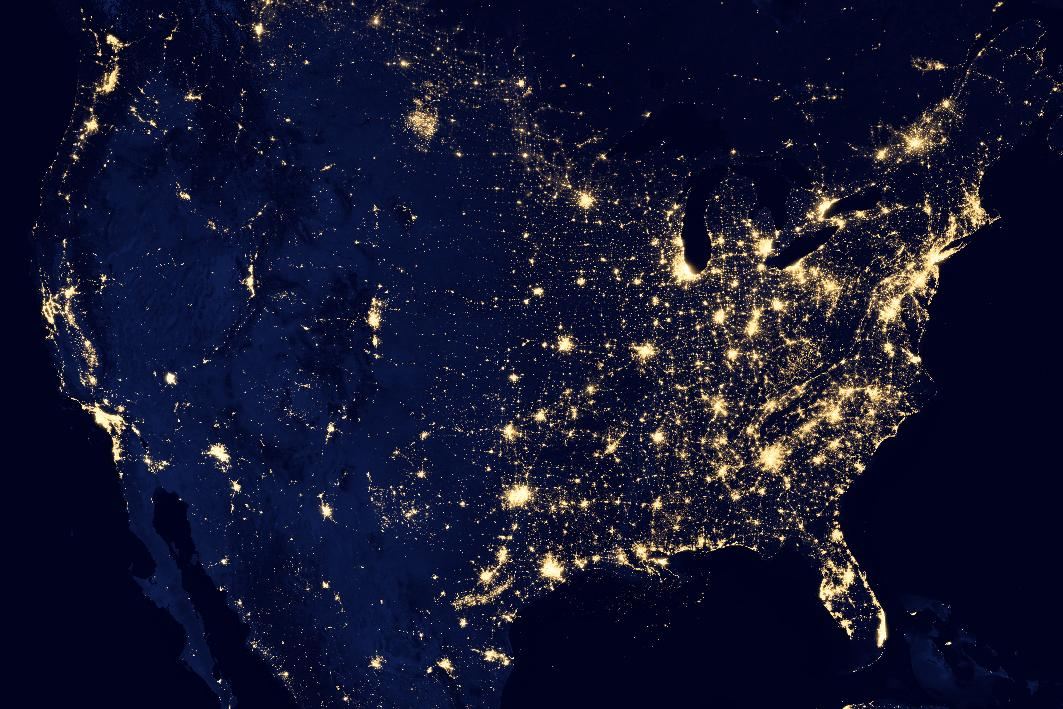 Growing Global Demand for Nitrogen Fertilizer
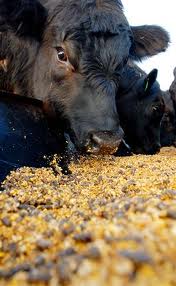 Rising global incomes and demand for protein-rich diets

High energy costs, environmental, rural development and energy security concerns -> bioenergy 

High ag commodity prices 

Seeking higher production (yields and acres)
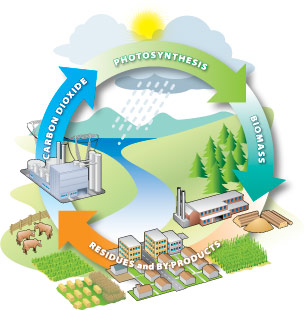 And North Dakota is at the Center of It
Regional corn acres increased 28% in the Dakotas and Minnesota between 2010 and 2012 (USDA)
Increased demand/use of nitrogen fertilizer
Nitrogen Use in Tons (corn)
Source: USDA
The feasibility analysis that ruled out collecting flare gas showed the merits of a world-scale nitrogen fertilizer manufacturing facility.

Can you build a business on it?